ID:2078　宮田眼科 東京　分
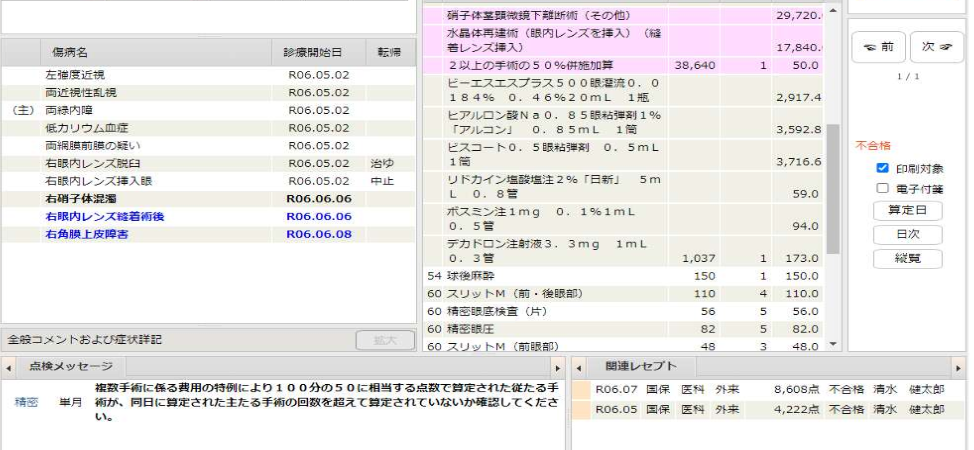 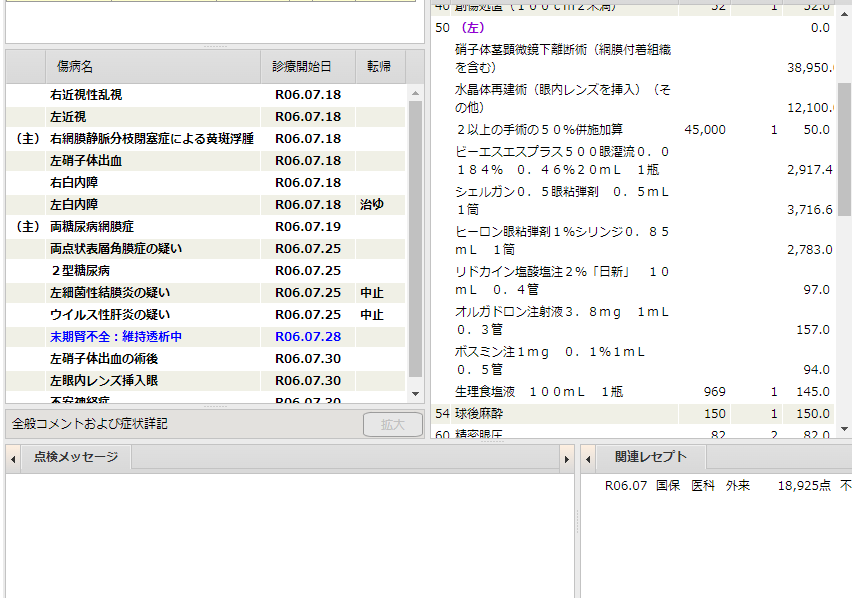 宮田眼科病院（本院）では合格になりますが、
東京では不合格判定されてしまいます。
何か設定が必要でしょうか？
ID:947204　宮田眼科病院　分